Sustav za upravljanje učionicom(CMS - Classroom Management System)Jasna Jović, CARNet
Classroom Management System - sustav za upravljanje interaktivnom učionicom odnosno za stvaranje kvalitetnog i produktivnog okruženja prilikom provođenja nastave pomoću tableta

Povečanje učinkovitosti podučavanja uz korištenje IKT-a
Istovremeni uvid u aktivnosti svih učenika
Usmjeravanje pažnje na nastavu
Bolja interakcija nastavnika s učenikom (komunikacija i kolaboracija)
Asistencija nastavnika
Suradnja s drugim učenicima i jednostavno izvršavanje aktivnosti
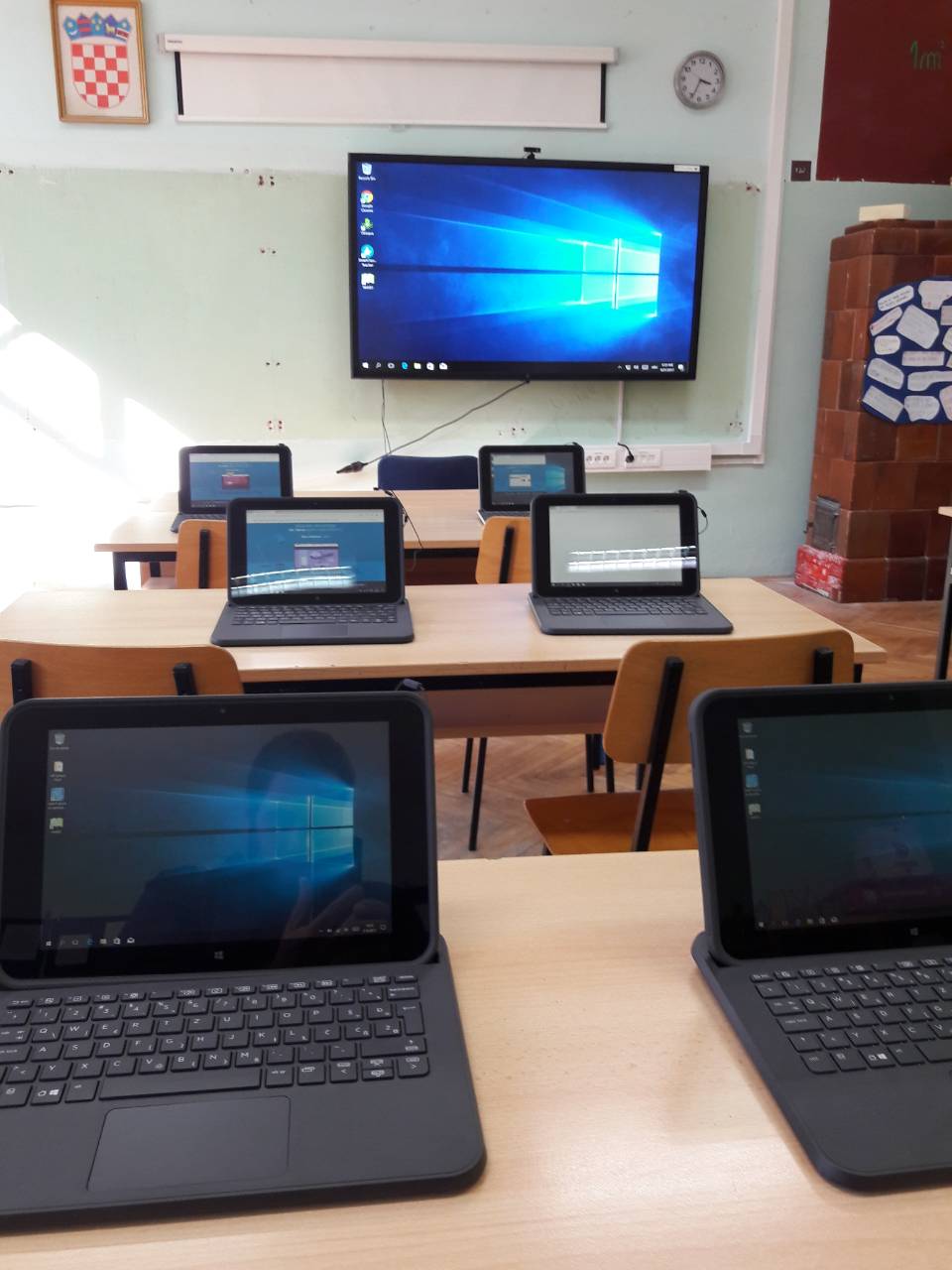 130 škola (e-Škole) –  interaktivne učionice
KING ICT
WebED sustav za upravljanje nastavom:
WebED web sučelje (LMS dio)
SmartClass aplikacije na tabletima ( 1 nastavnik + 30 učenika)
WebED web sučelje
SmartClass
Priprema nastavnog sadržaja
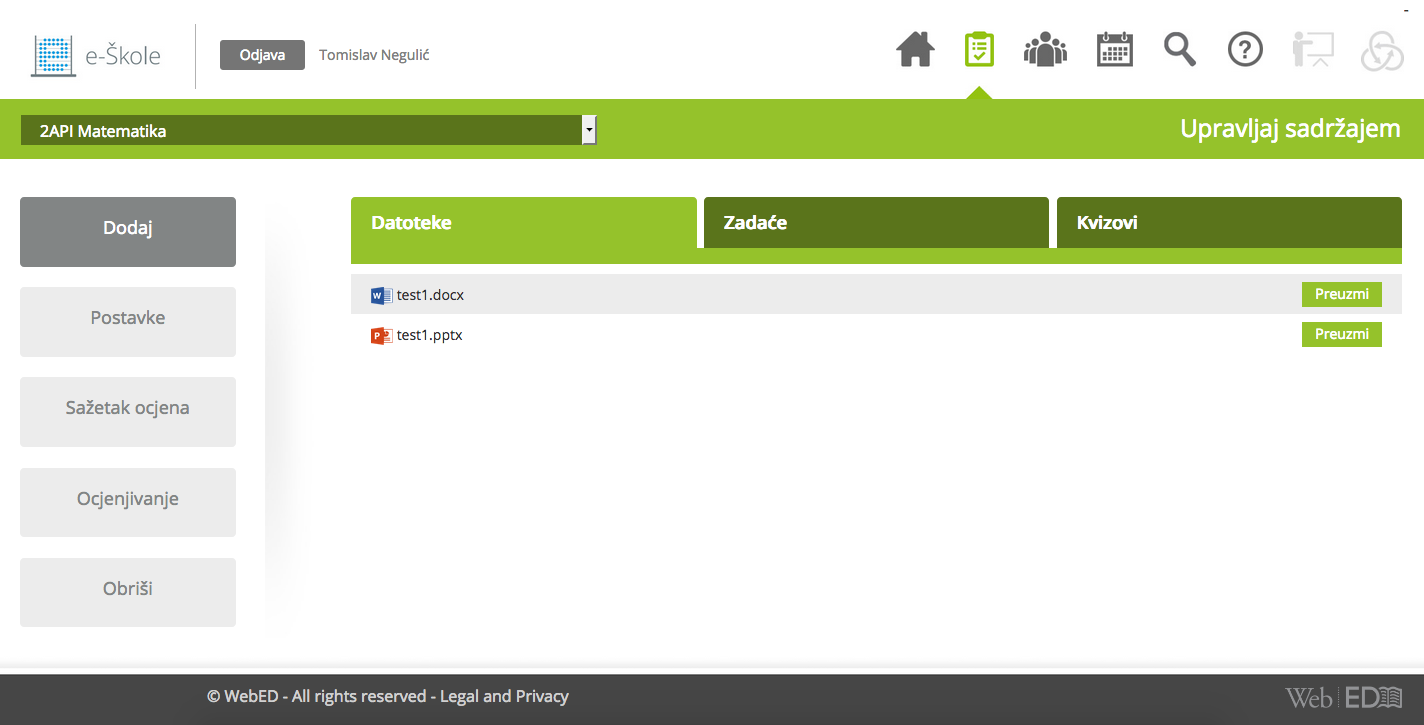 Web sučelje - LMS
Pristup od kuće (AAI pristup)
Upravljanje učenicima i sadržajem
Nastavnik - priprema nastavnih lekcija
Učenik – udaljeno učenje
Priprema nastavnog sadržaja
Nastavničko sučelje:
Upravljanje učenicima
Podjela u grupe
Dodavanje gotovih dokumenata
Izrada testova i zadaća (temeljeno na Moodle sustavu)
Organizacija lekcija
Pokretanje SmartClass aplikacije
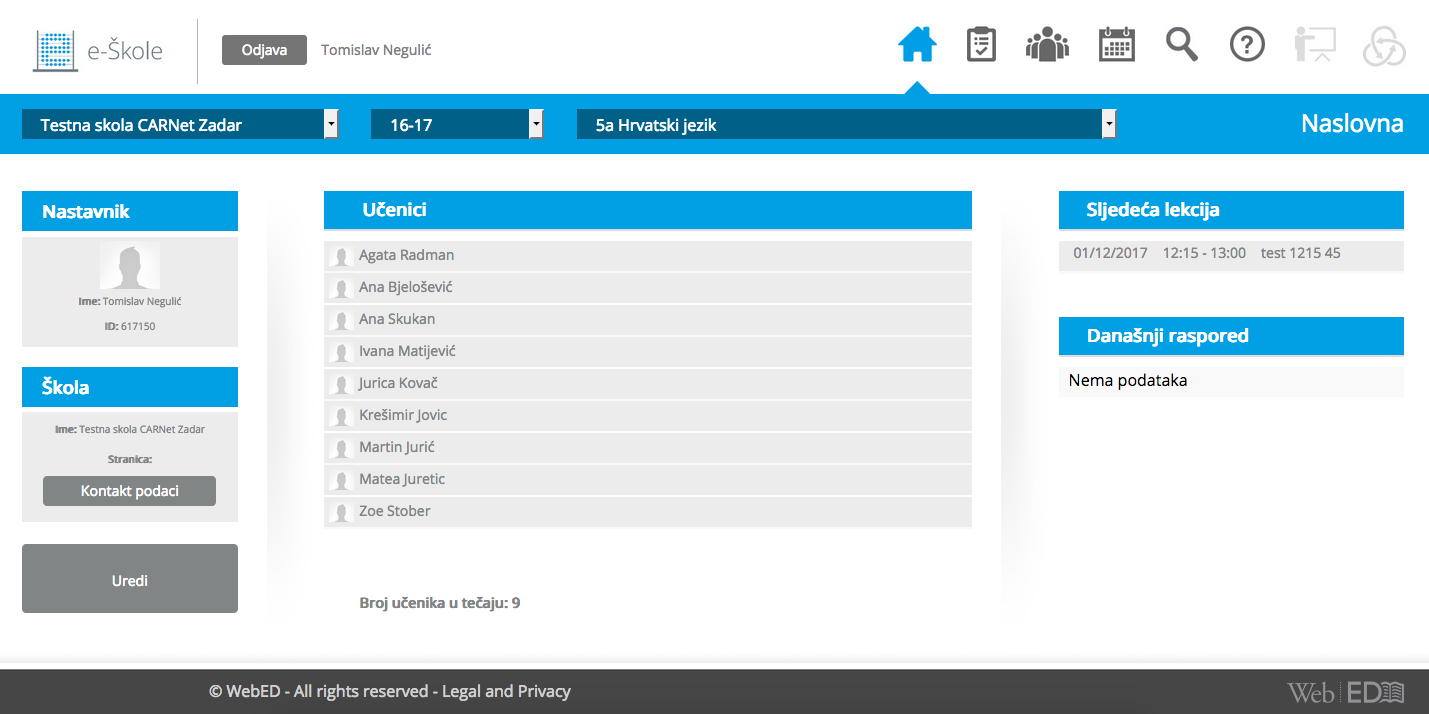 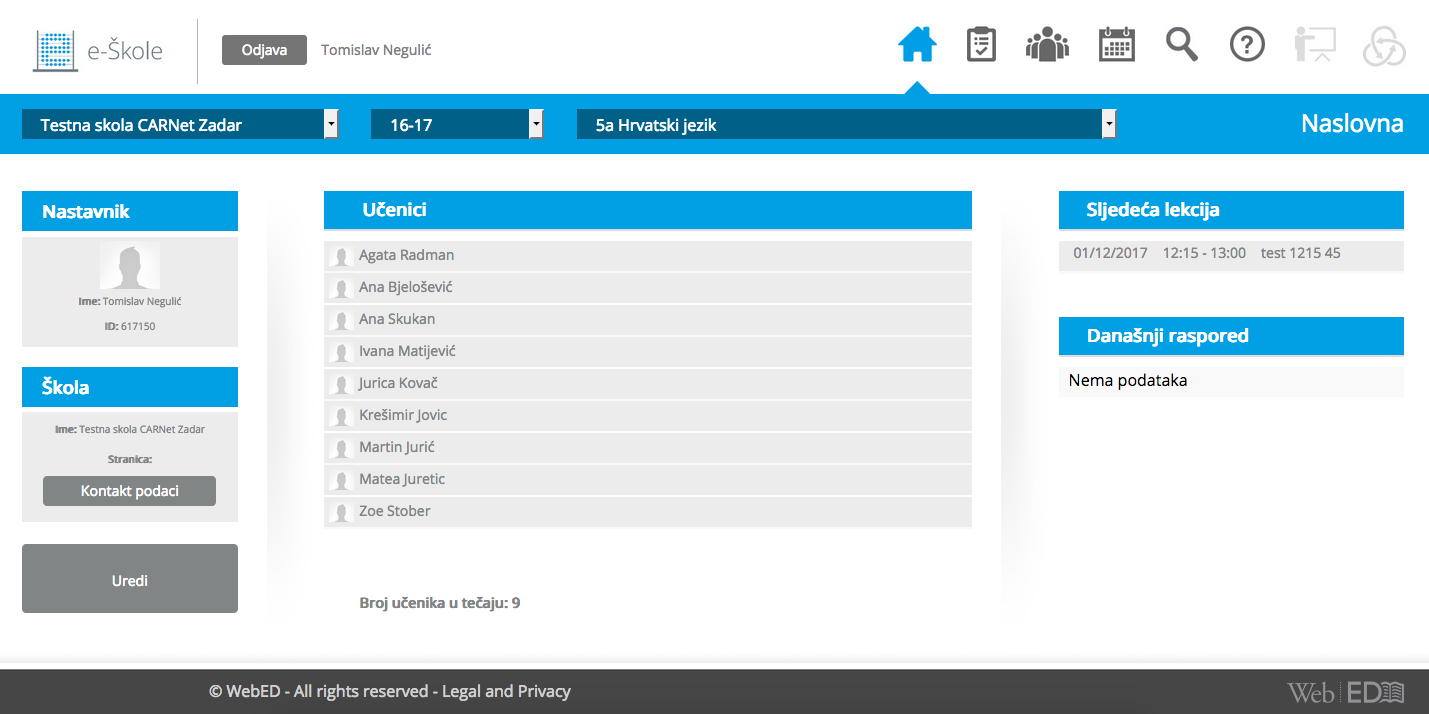 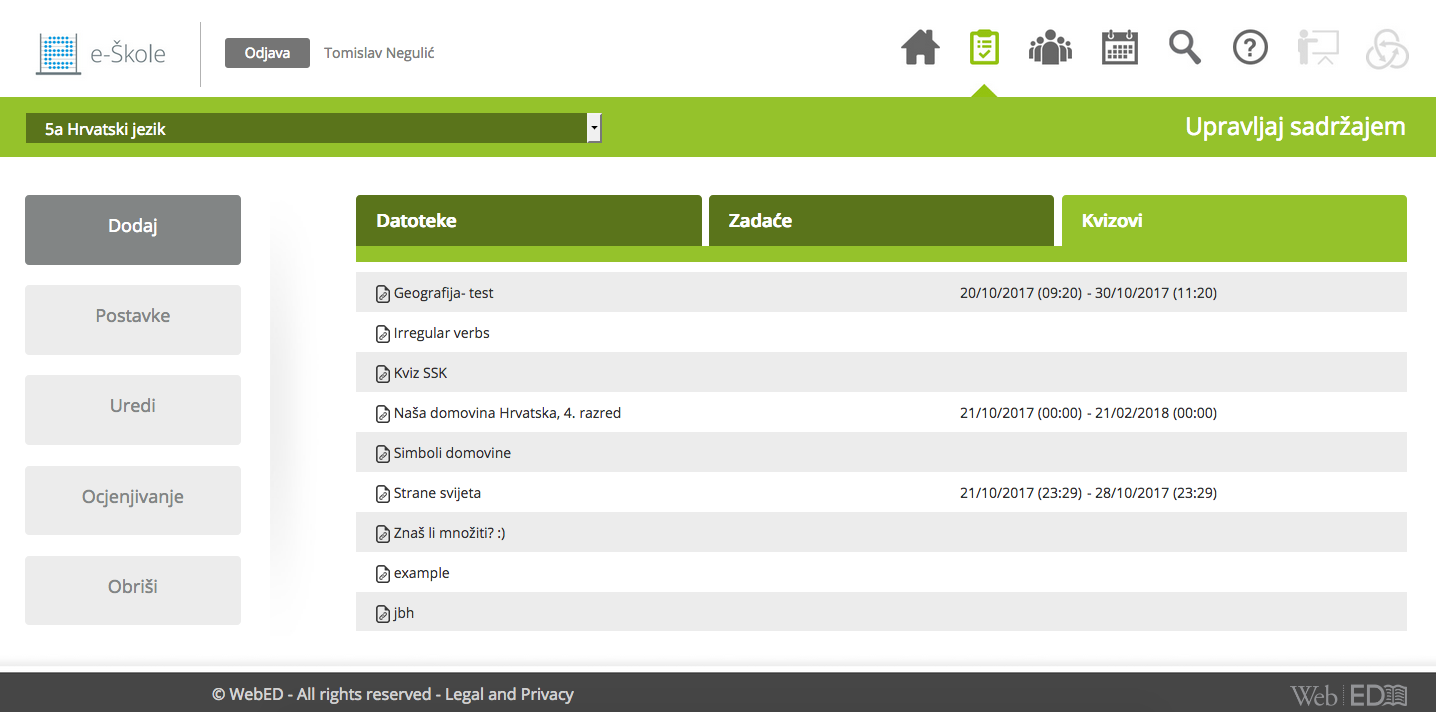 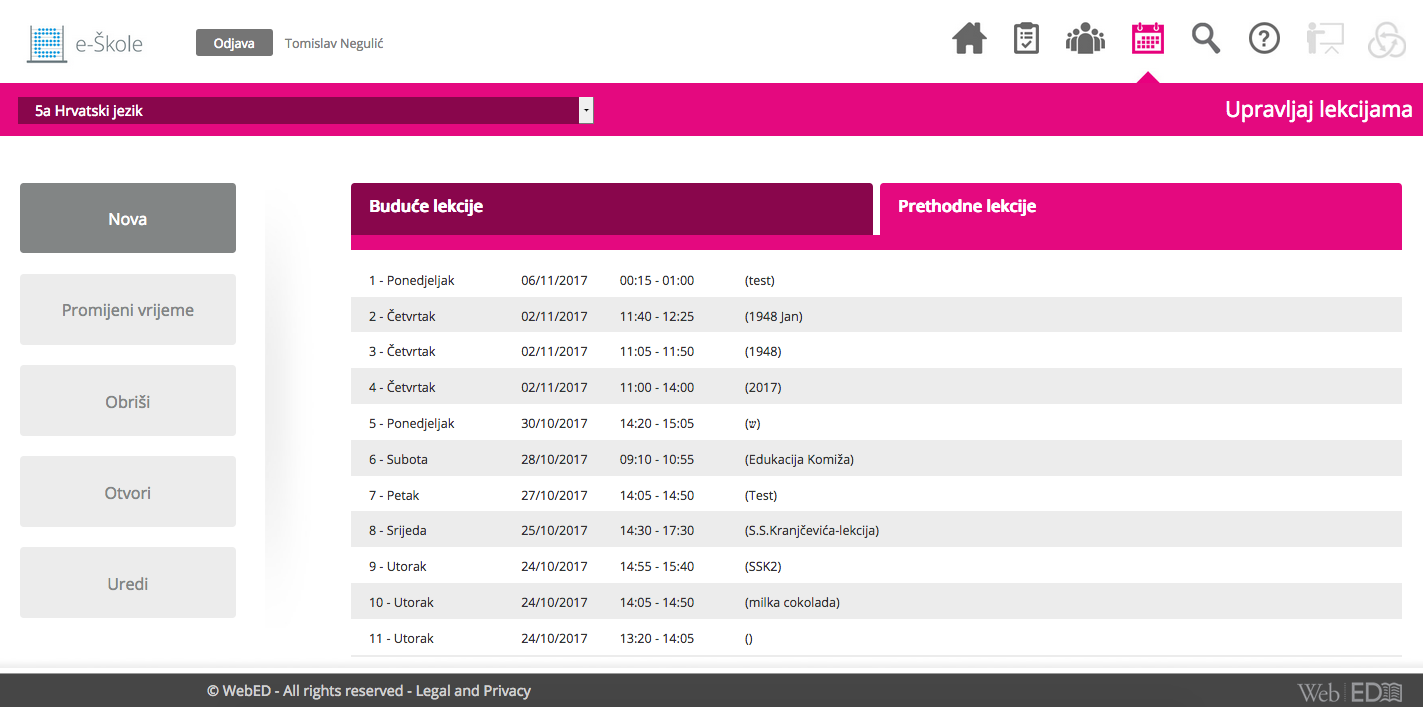 Priprema nastavnog sadržaja
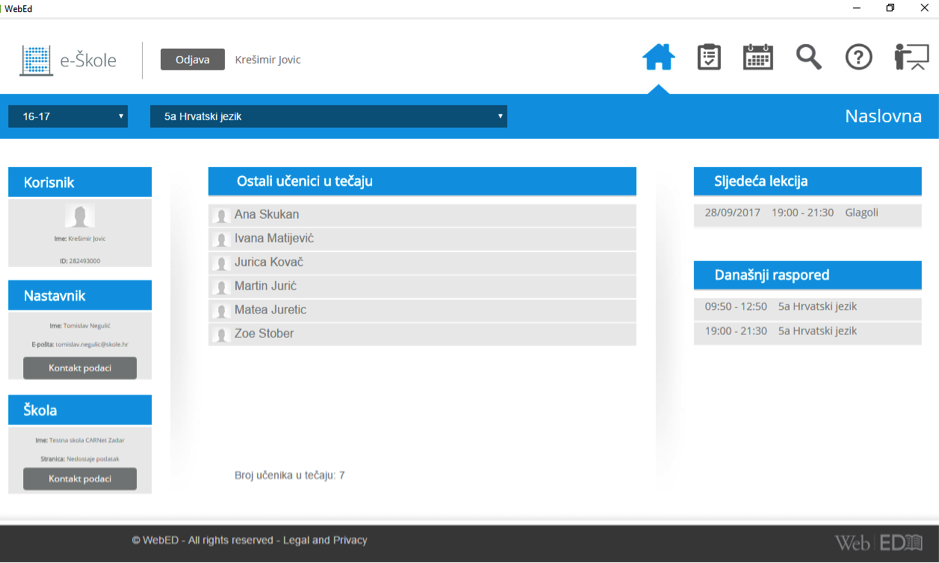 Učeničko sučelje:
Pretraživanje, pregledavanje i 
preuzimanje digitalnog sadržaja
Pregledavanje prethodnih lekcija
Rješavanje zadaća i testova
Priprema nastavnog sadržaja
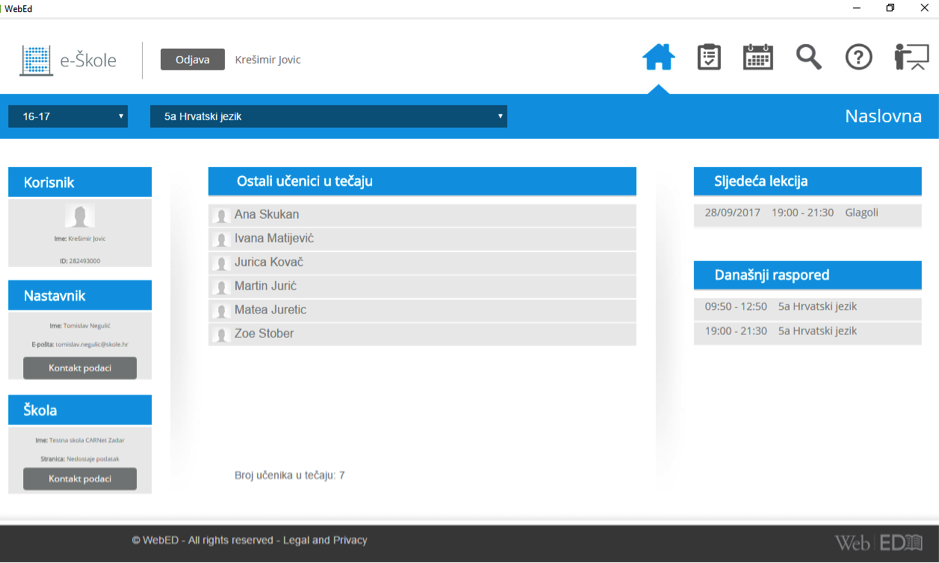 Učeničko sučelje:
Pretraživanje, pregledavanje i 
preuzimanje digitalnog sadržaja
Pregledavanje prethodnih lekcija
Rješavanje zadaća i testova
Priprema nastavnog sadržaja
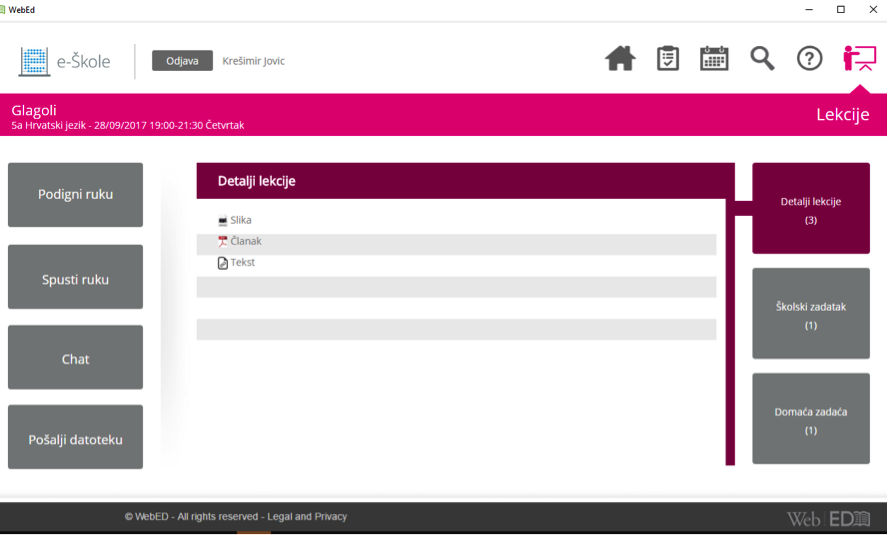 Učeničko sučelje
Tijekom nastave (na tabletu): 
chat
traženje asistencije 
slanje datoteke
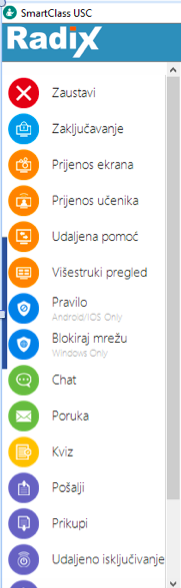 Prezentacija sadržaja
Prezentacija prethodno pripremljenog sadržaja
Pristup drugim resursima (poveznice, Edutorij)
Dijeljenje i prikupljanje datoteka
Prikaz nastavničkog ekrana na učeničke (broadcast)
Emitiranje učeničkog ekrana
Asistencija nastavnika
Komunikacija i kolaboracija
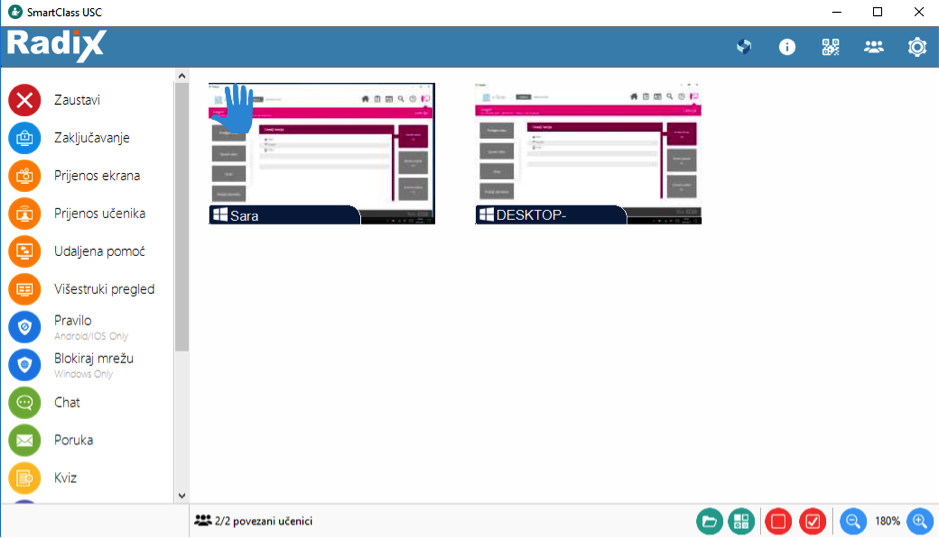 Rad u grupama
Zajednički rad na istom dokumentu
Generirane poruke upozorenja
Slanje poruka jednom učeniku, odabranim učenicima ili svima
Chat 
Traženje asistencije nastavnika
Nadzor uređaja i upravljanje
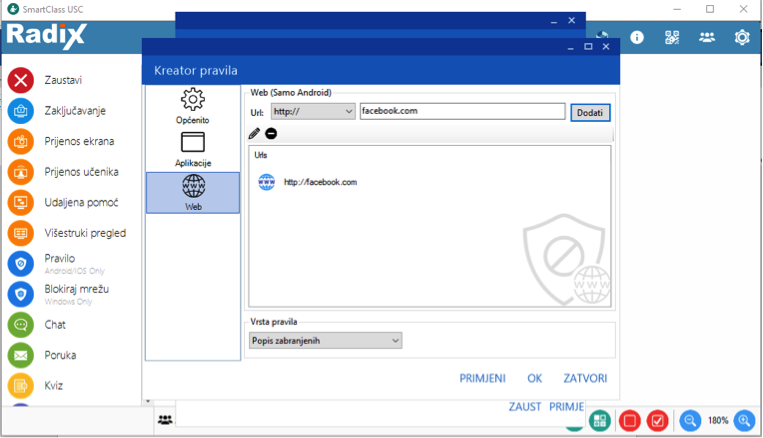 Prikaz ekrana svih učenika 
Udaljeni pristup i upravljanje uređajima
Odabir učenika
Zaključavanje
Blokirane/dopuštne aplikacije i web sjedišta
Udaljeno pokretanje aplikacija
Udaljeno pokretanje uređaja
Kreiranje pravila
Prilagodba CMS-a potrebama pilot projekta (integracije)
Lokalizacija na hrvatski jezik
SSO implementacija – pristup s AAI@EduHR korisničkim računom
E-Dnevnik integracija:
automatsko formiranje razreda 
unos ocjena
Edutorij integracija – pretraživanje i prezentiranje nastavnog sadržaja iz Edutorija
Kako efikasno koristiti CMS u nastavi
Edukacija nastavnika (radionice)
Upute za korištenje sustava

Priprema grupe/razreda
Priprema i dobra organizacija svih resursa nastavnog sata
Osiguravanje tehničkih preduvjeta za nesmetani rad (baterija, nadogradnje, WiFi...)
Korištenje unaprijed pripremljenih pravila
Hvala
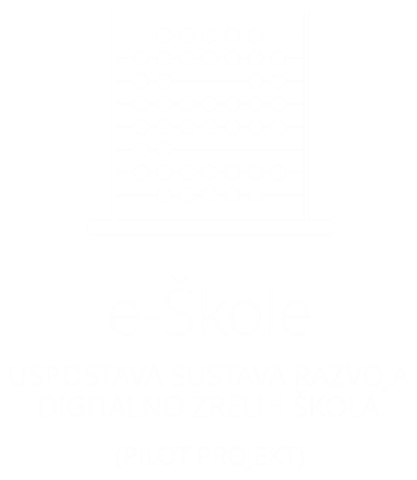 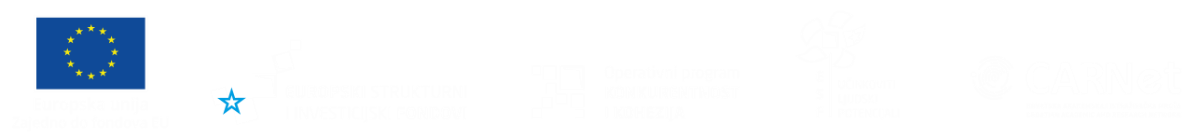 Projekt je sufinancirala Europska unija iz europskih strukturnih i investicijskih fondova.
Više informacija o EU fondovima možete naći na web stranicama Ministarstva regionalnoga razvoja i fondova Europske unije: www.strukturnifondovi.hr
Sadržaj ovog materijala isključiva je odgovornost Hrvatske akademske i istraživačke mreže - CARNet.